Questions
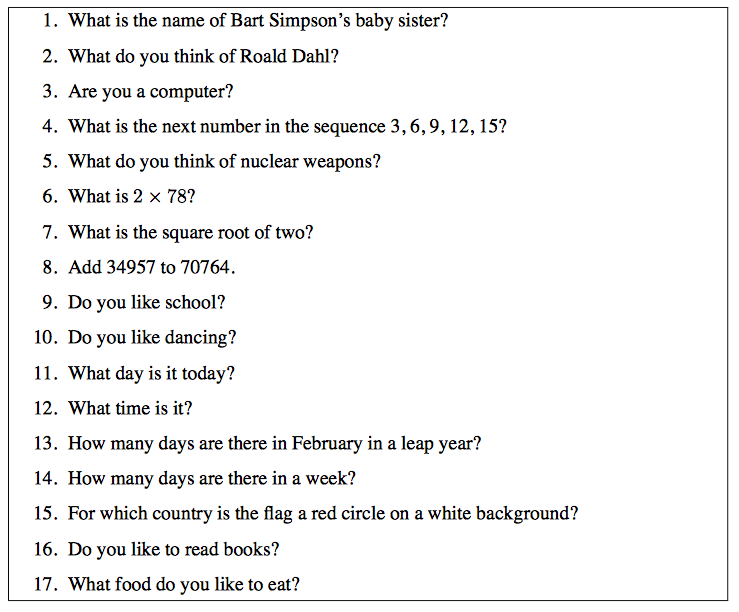